STRATEGIES AND METHODS FOR THE OPTIMAL INTEGRATION OF DISTRIBUTED GENERERATION PLANTS INTO THE LV AND MV DISTRIBUTION NETWORK: ENEL DISTRIBUZIONE EXPERIENCE AND FUTURE PROSPECTIVES
Simone Botton, Fabio Cazzato, Marco Di Clerico, Domenico Di Martino, Federico Marmeggi – Enel Distribuzione SpA
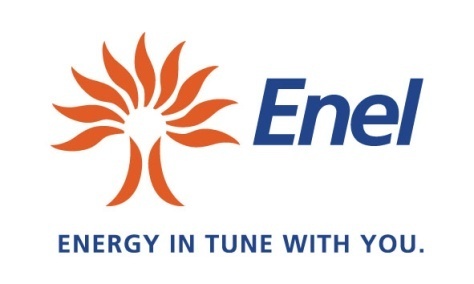 Simone Botton – Italy – Session 4 – Paper ID 0713
Steps for the integration of DG
If fails
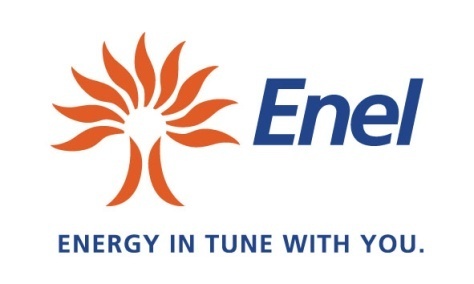 Simone Botton – Italy – Session 4 – Paper ID 0713
Analysis of the existing network
Is there a network near the generation plant?
What is requested to be connected (rated power, energy source, etc.)?
What are loads and generators already connected or planned to be connected to that network?
Are there works already planned on that network?
What are the phisical and electrical characteristics?
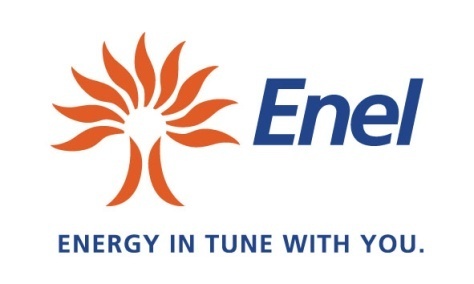 Simone Botton – Italy – Session 4 – Paper ID 0713
Choice of the connection solution
In order to define the technical solution, following items must be chosen:
Voltage level of the connection
Insertion point on the network
Connection scheme.
Connection solution must accomplish the technical minimum policy: the level of economic and technical works to be executed is less than other possible connection solutions. However, the technical solution must be:
technically feasible; 
achievable; 
able to accommodate the full power required by the user;
compatible with technical and operational standards in use.
Technical standards and regulatory requirements must be fulfilled
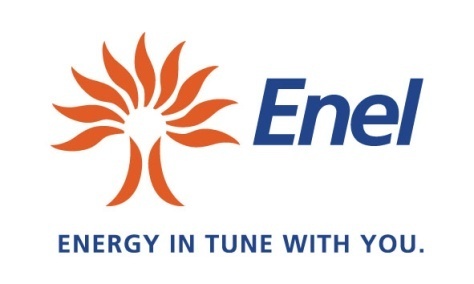 Simone Botton – Italy – Session 4 – Paper ID 0713
Feasibility study
Following tests are performed to check if the DG to be connected is compatible with the existing network:
voltage levels (slow and rapid voltage changes, voltage profiles);
network  capacity;
DG’s contribution to fault currents (compatibility with the characteristics of network breakers, conductors, protection system, neutral grounding system) 
Self excitation of acynchronous generators

For every test, network conditions to take into account and limits to consider are established
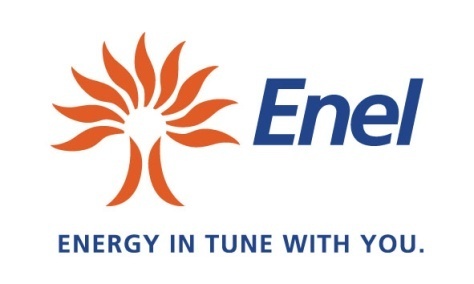 Simone Botton – Italy – Session 4 – Paper ID 0713
Network developments
If the existing network is not able to accommodate the DG, following actions must be taken:
definition of network reinforcements, in order to pass the feasibility study;
planning of new network infrastructures (feeders and/or substations);
planning of DG-dedicated network infrastructures.

In order to maintain high level of quality of service (in terms of supply quality and interruption indexes), network developments not strictly related to the connection can be planned in order to take advantage of the simplified authorization process for RES generation plants. In this case activation of new DG is not bound to the finalization of those developments.
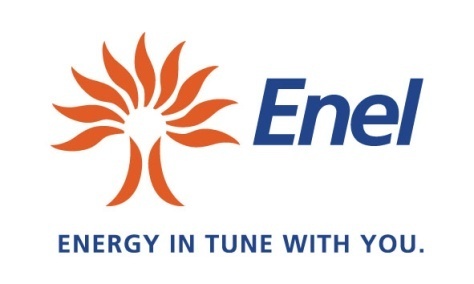 Simone Botton – Italy – Session 4 – Paper ID 0713